ESCUELA POLITÉCNICA DEL EJÉRCITOCARRERA DE INGENIERÍA GEOGRÁFICA Y DEL MEDIO AMBIENTE (CIGMA)
“APLICACIÓN Y SISTEMATIZACIÓN DE LA PROPUESTA METODOLÓGICA PARA EL ANÁLISIS DE VULNERABILIDADES DE LA PARROQUIA URBANA PUERTO FRANCISCO DE ORELLANA, CANTÓN FRANCISCO DE ORELLANA, MEDIANTE EL USO DE HERRAMIENTAS SIG”
Autores:
Ismael Gerardo Hidalgo Iñiguez
Wilman Eduardo Aldeán Aguirre
Director:                                                                                  Codirector:
Ing. Mario Cruz 			                                        Ing. Pablo Pérez
Sangolquí - Ecuador
Noviembre 2012
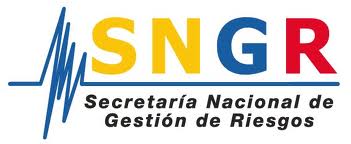 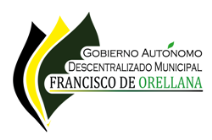 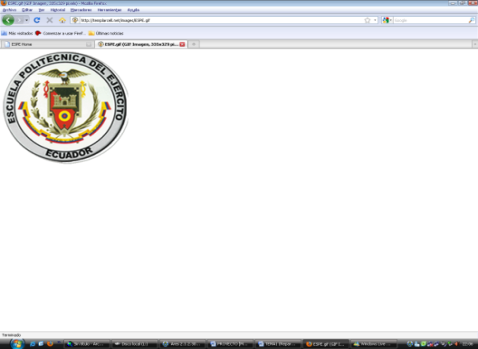 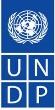 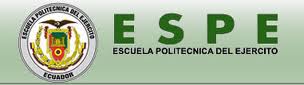 INTRODUCCIÓN
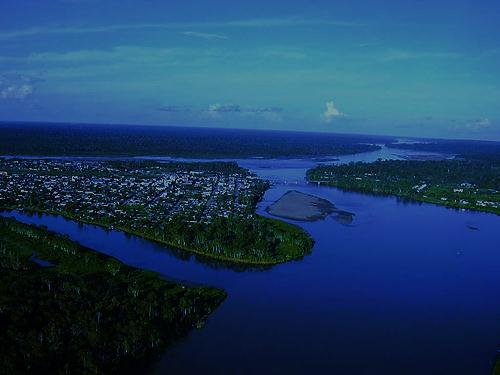 OBJETIVOS
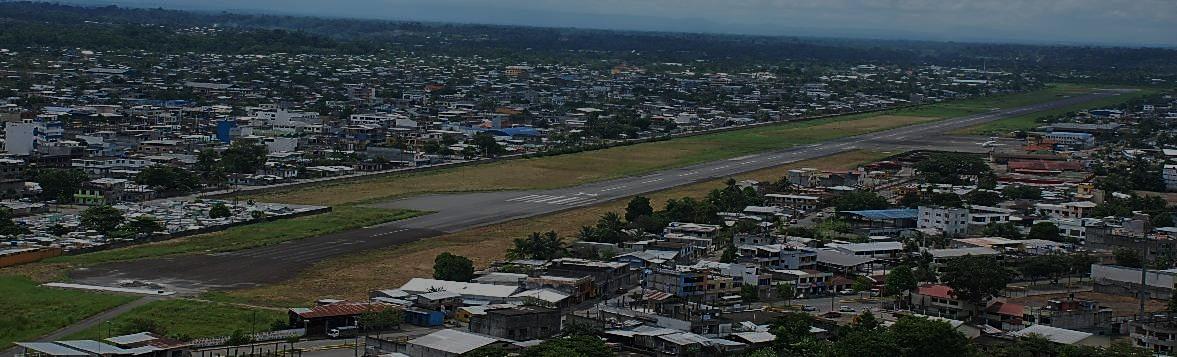 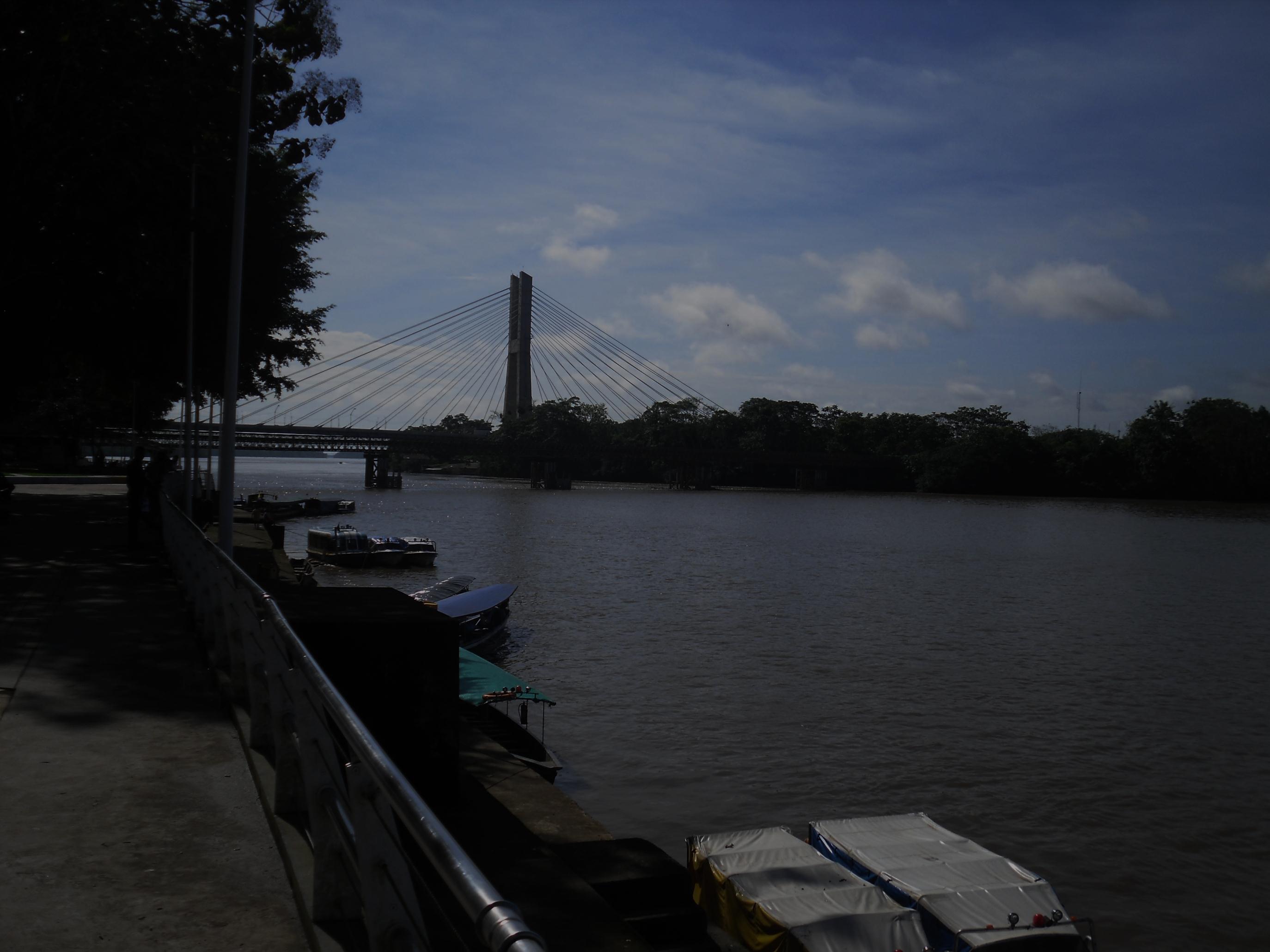 ESPECÍFICOS
Levantar la información primaria del cantón Francisco de Orellana.

Generar las Geodatabases del cantón Francisco de Orellana.

Generar los productos de vulnerabilidad cantonal de Francisco de Orellana, matrices y mapas de vulnerabilidad.

Elaborar una Guía para la fase de planificación del Plan de Contingencia, de la parroquia urbana Puerto Francisco de Orellana .
METAS
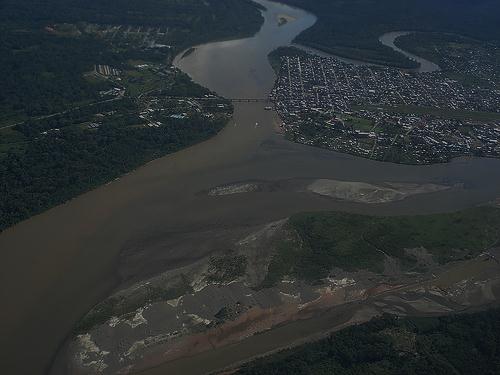 Una base de datos alfa numérica.

Seis matrices para calificar vulnerabilidad según las siguientes amenazas: sísmica, volcánica, inundaciones y deslizamientos

Cinco políticas y sus acciones para la elaboración de la fase de planificación contenida en el Plan de Contingencias contingencias.

Tres geodatabases gráficas del cantón Francisco de Orellana, conteniendo la información de los 22 mapas temáticos:
- Un Mapa Base (Cartografía básica).	             - Un Mapa de Pendientes.
- Un Mapa de Infraestructura Principal.	             - Un Mapa Demográfico.
- Un Mapa de Uso Potencial del Suelo.                     - Un Mapa de Completitud Catastral
- Tres Mapas de vulnerabilidad de edificaciones.      - Cuatro Mapas de Amenaza.
- Ocho mapas de vulnerabilidad de Redes Vitales     - Un Mapa de Pobreza por NBI
MARCO LEGAL Y REGULATORIO
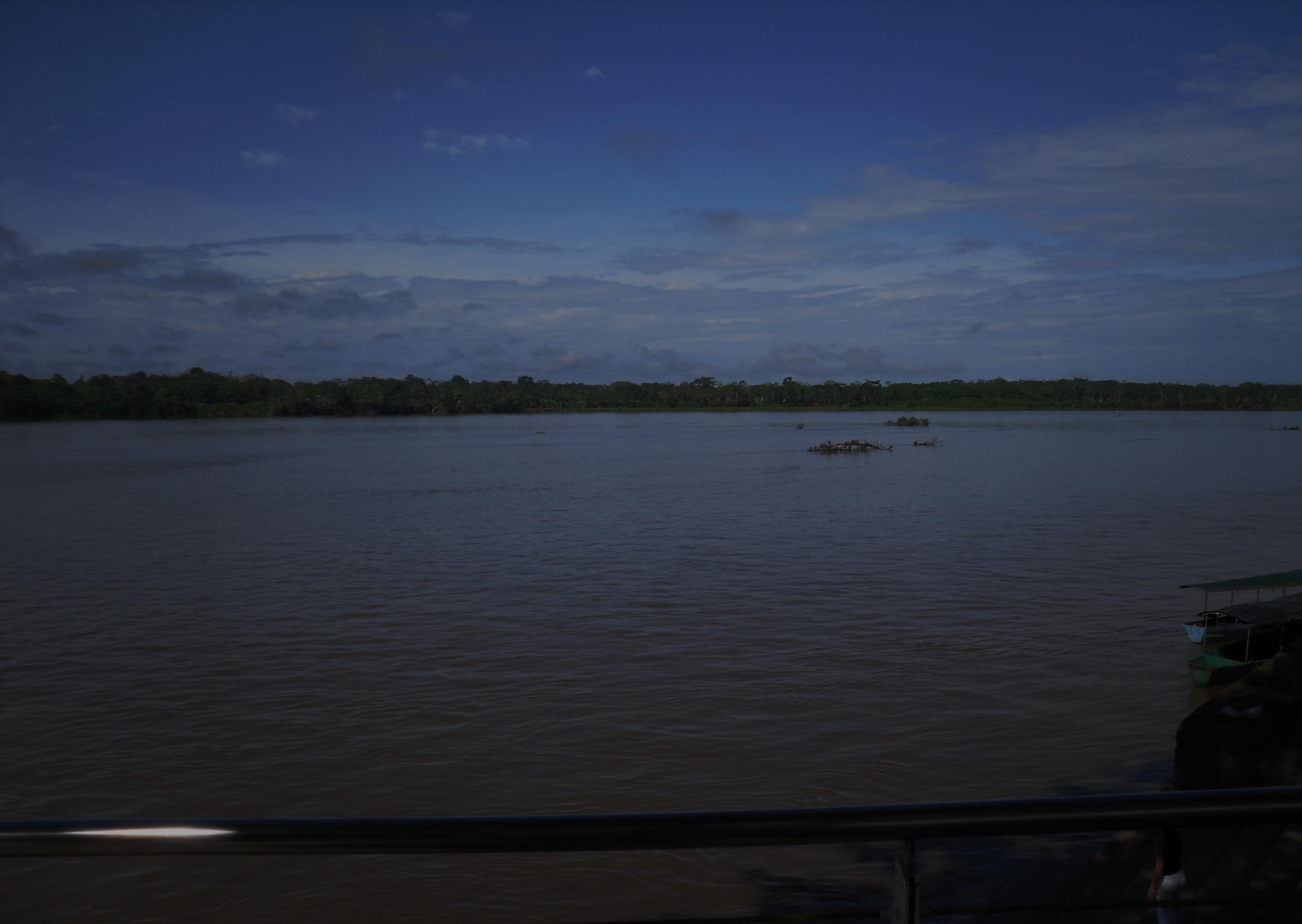 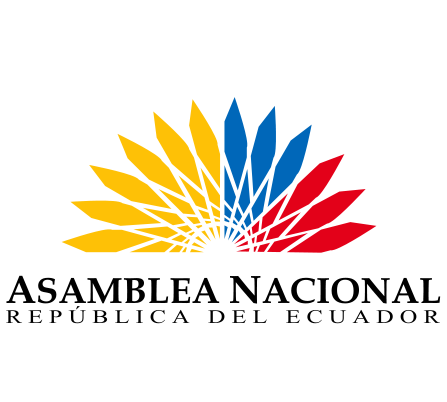 CONSTITUCIÓN DEL ECUADOR 2008
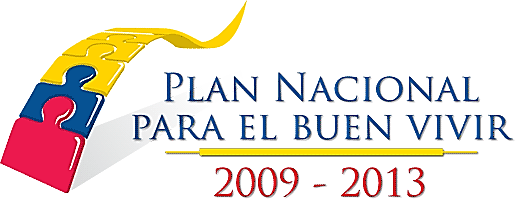 COOTAD: Código Orgánico de Organización Territorial, Autonomía y Descentralización
Niveles de amenaza:
 Sísmica
 Inundaciones
 Volcánica
 Deslizamientos
Factores que inciden en la génesis de la vulnerabilidad
FORMULACION DEL PROYECTO
No
Político Administrativo.
 Orografía.
 Hidrografía.
 Infraestructura
 Demografía
Exposición del territorio ante amenazas
Ex. Inf.
OBJETIVO 1
Ex. Inf.
OBJETIVO 2
Datasets
 Feature clases
Información general cantonal
Recopilación de Información primaria
Si
Estructuración de la Geodatabase
ETAPA 1
ETAPA 2
Si
A
DESARROLLO
Generar los productos de vulnerabilidad cantonal de Francisco de Orellana, matrices y mapas de vulnerabilidad
OBJETIVO 3
No
FASE 1
Planes, programas y proyectos operativos, relacionado a riesgos
 Indicadores estratégicos.
Uso potencial del suelo.
Ex. Inf.
ETAPA 3
No
B
Ex. Inf. : Existe Información
Ex. Inf.
FASE 3
Ex. Inf.
A.V. Física de redes vitales
- Aporte de vulnerabilidad de las variables (Matrices)
- Nivel de Vulnerabilidad de redes vitales ante cada amenaza:
 Agua potable
 Alcantarillado
 Vialidad
Si
ETAPA 5
Ex. Inf
A.V. Física de edificaciones
Si
ETAPA 4
A.V. socioeconómica desde las capacidades
Estado de completitud del catastro urbano.
 Aporte de vulnerabilidad generado por los elementos estructurales (Matriz)
 Nivel de vulnerabilidad de edificaciones ante cada amenaza analizada
Si
ETAPA 6
No
No
No
Resultados de las encuestas.
Ex. Inf.
Funcionalidad de las   redes de agua potable, alcantarillado y vialidad.
A.V. funcional de redes vitales
ETAPA 7
- Analfabetismo
- Pobreza por NBI
- Tipo de Vivienda
- Edad de dependencia
Ex. Inf.
Si
A.V. socio-económica
ETAPA 8
C
A
FASE 2
No
Si
A.V. : Análisis de vulnerabilidad
Ex. Inf.
Ex. Inf.
Ex. Inf.
ETAPA 10
ETAPA 11
ETAPA 9
Si
Si
Si
No
No
B
C
Vulnerabilidad Política
A.V. Política
Vulnerabilidad Legal
A.V. Legal
Vulnerabilidad Institucional
A.V. Institucional
OBJETIVO 4
Guía para la planificación del Plan de  Contingencia
A.V. : Análisis de vulnerabilidad
MAPA POLÍTICO ADMINISTRATIVO DEL CANTÓN FRANCISCO DE ORELLANA
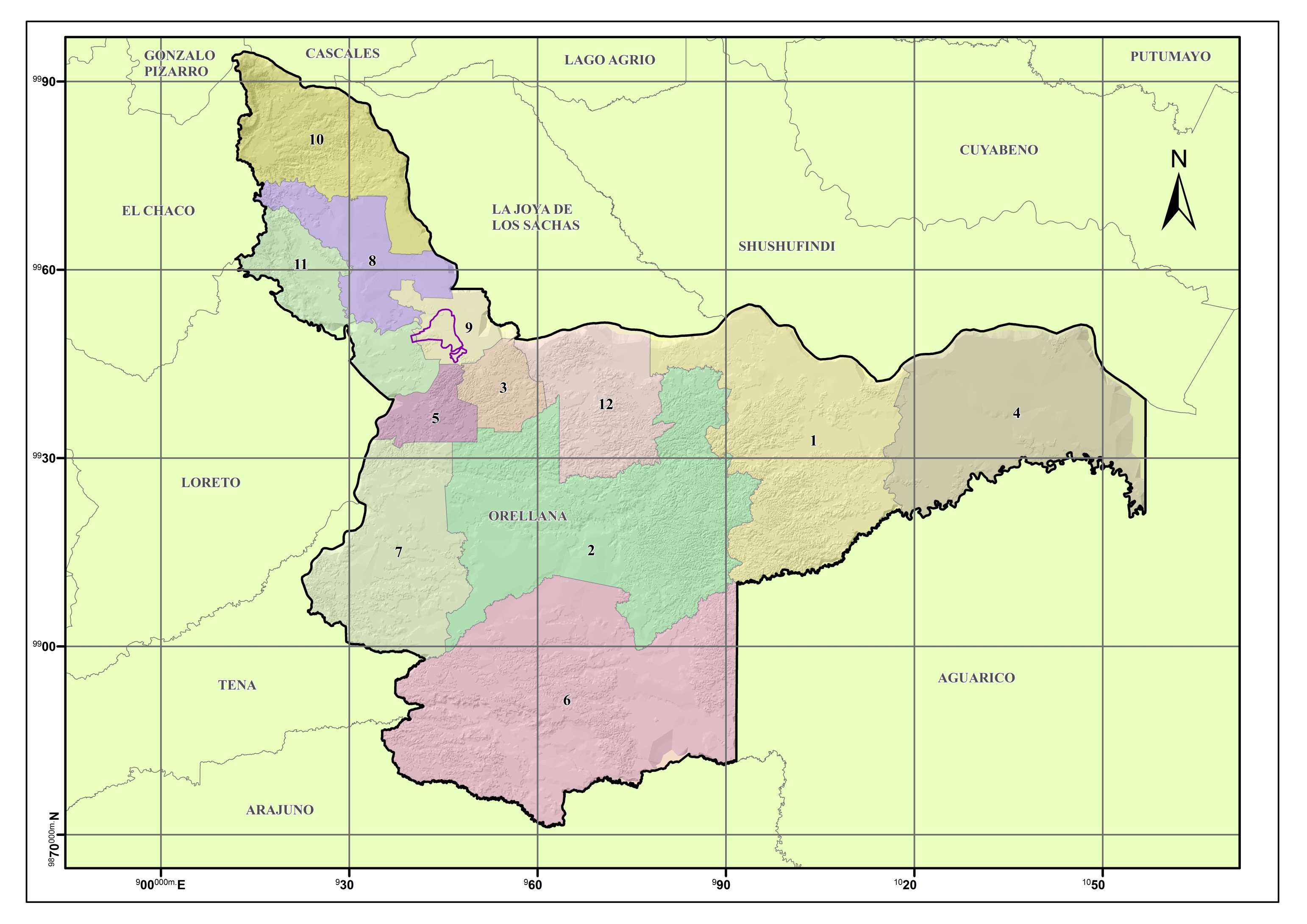 SITUACIÓN POLÍTICO ADMINISTRATIVA:
Regresar
FUENTE: IGM, GADMFO, INEC
MAPA HIDROGRÁFICO DEL CANTÓN FRANCISCO DE ORELLANA
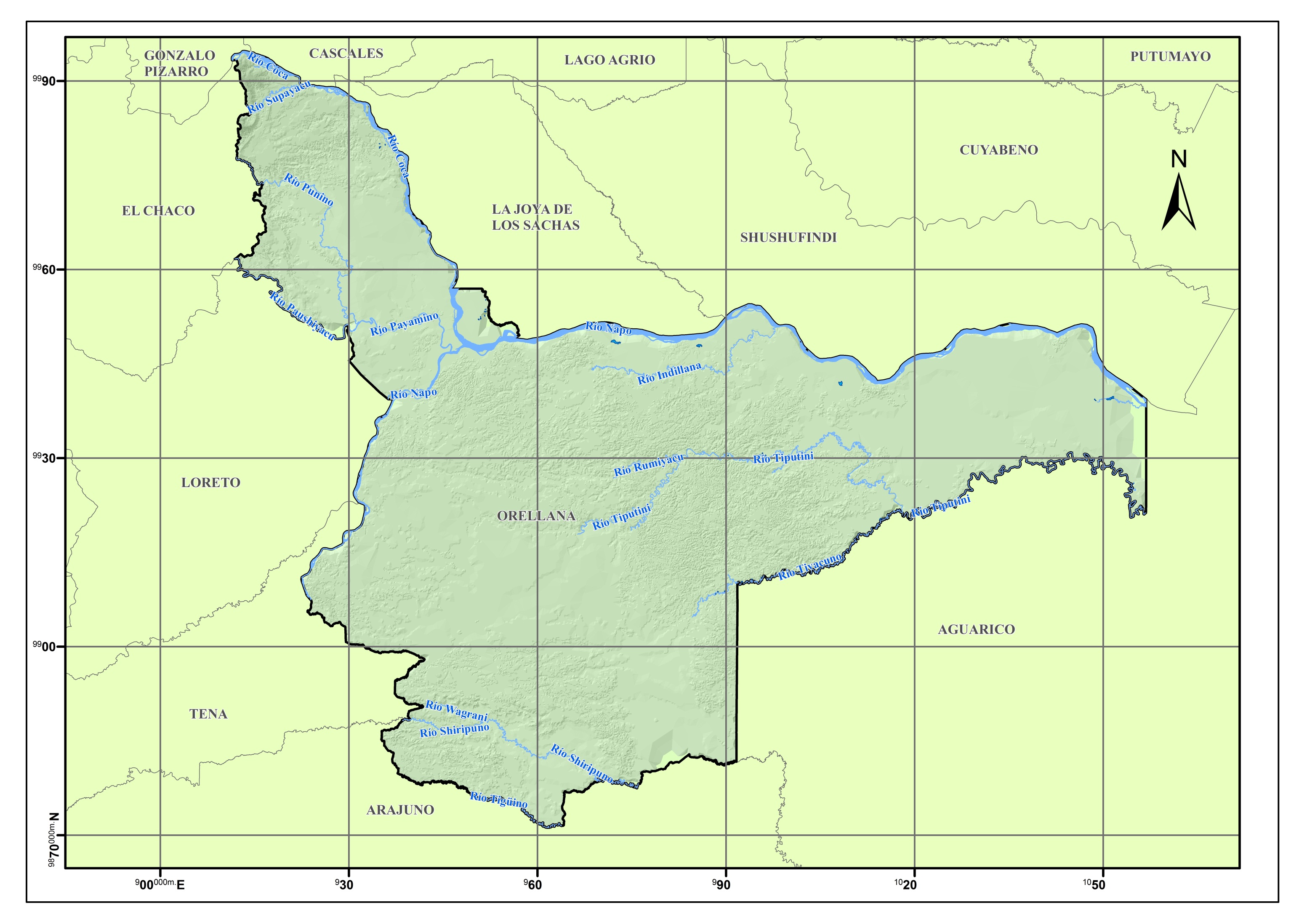 SITIACIÓN HIDROGRÁFICA
Regresar
FUENTE: IGM, INEC
MAPA DE PENDIENTES DEL CANTÓN FRANCISCO DE ORELLANA
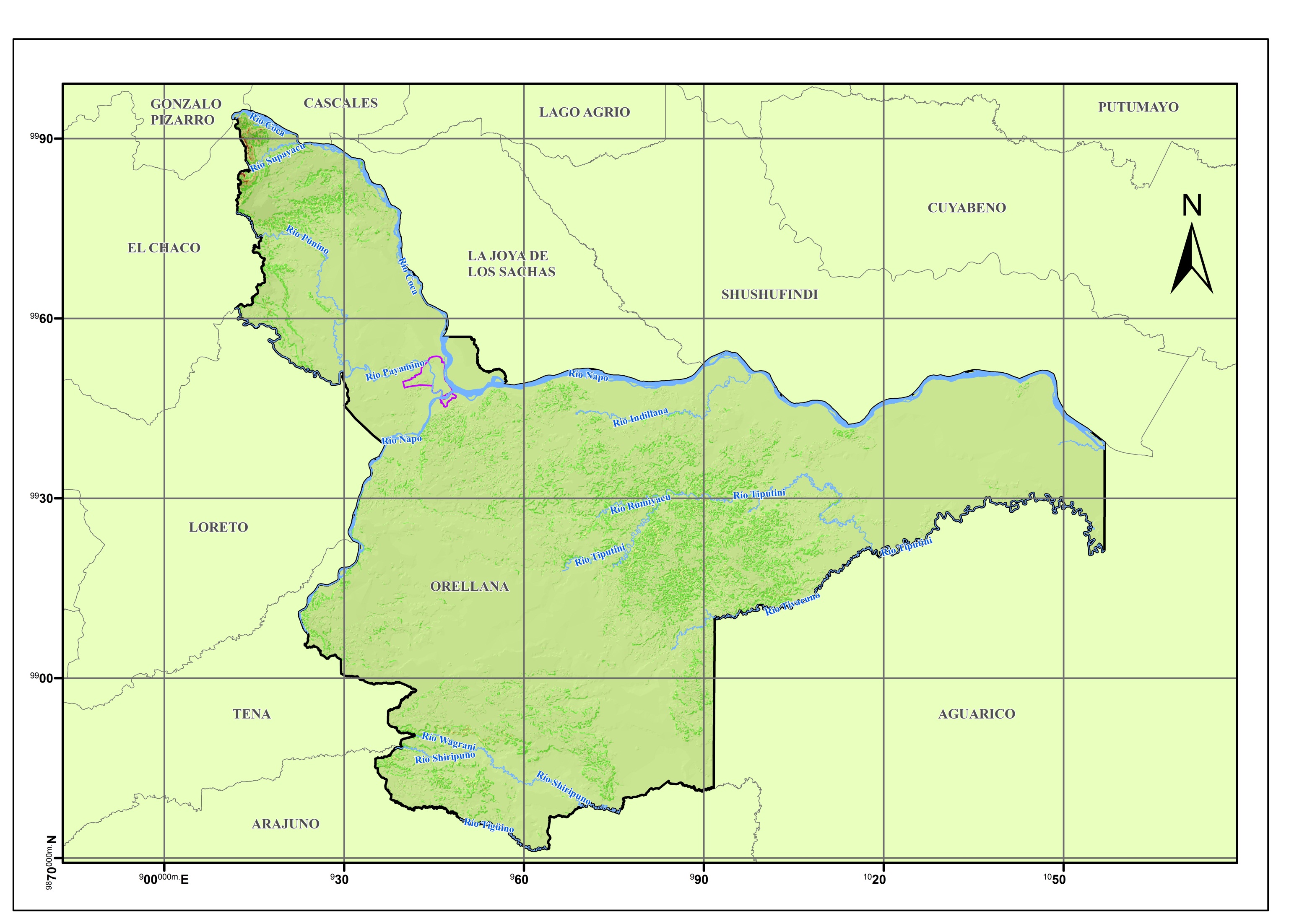 SITIACIÓN OROGRÁFICA
Regresar
FUENTE: IGM, GADMFO, INEC
MAPA DE PRINCIPAL INFRAESTRUCTURA EN PUERTO FRANCISCO DE ORELLANA
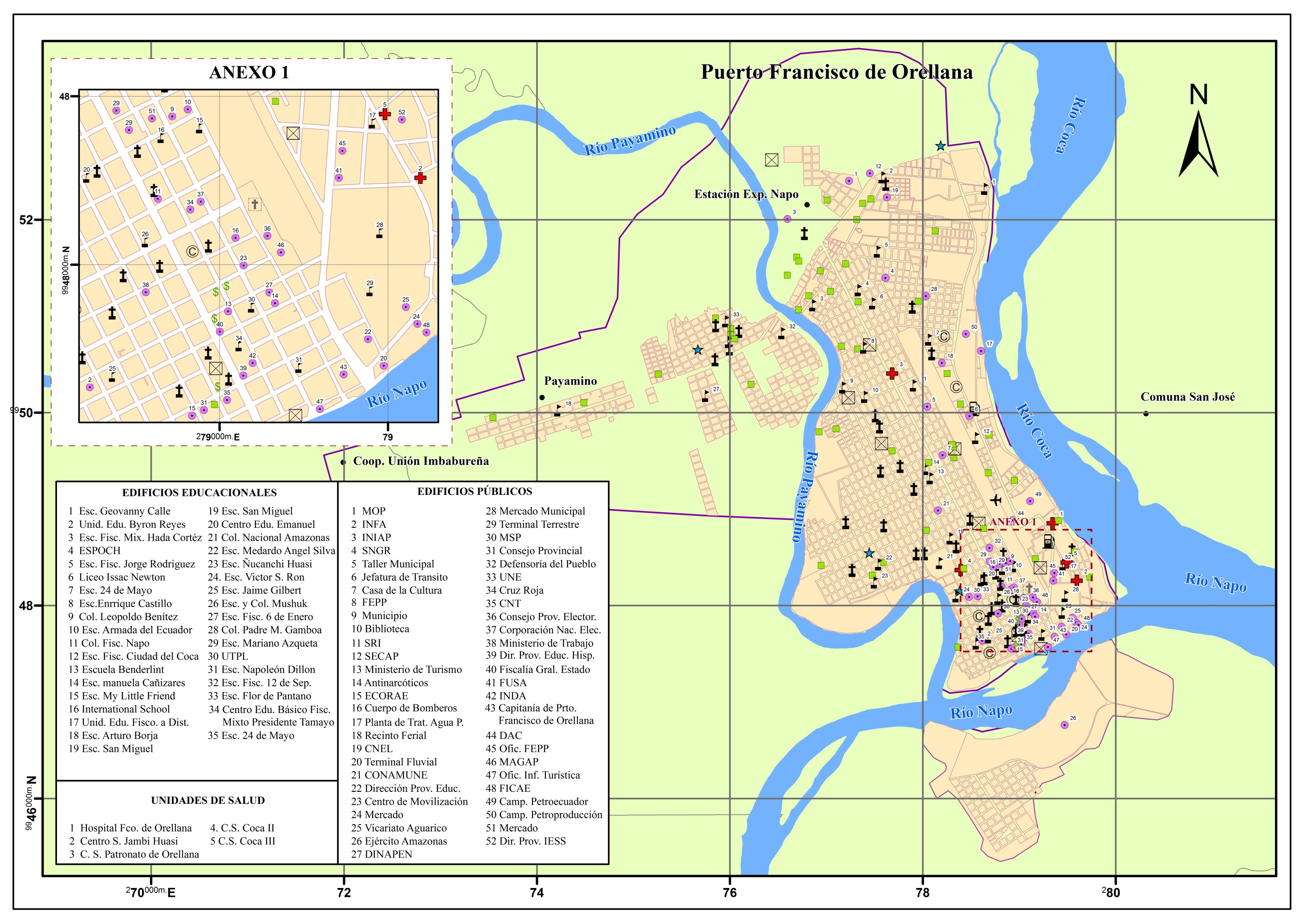 INFRAESTRUCTURA PRINCIPAL
FUENTE: IGM, GADMFO, INEC
Regresar
MAPA DEMOGRÁFICO DEL CANTÓN FRANCISCO DE ORELLANA
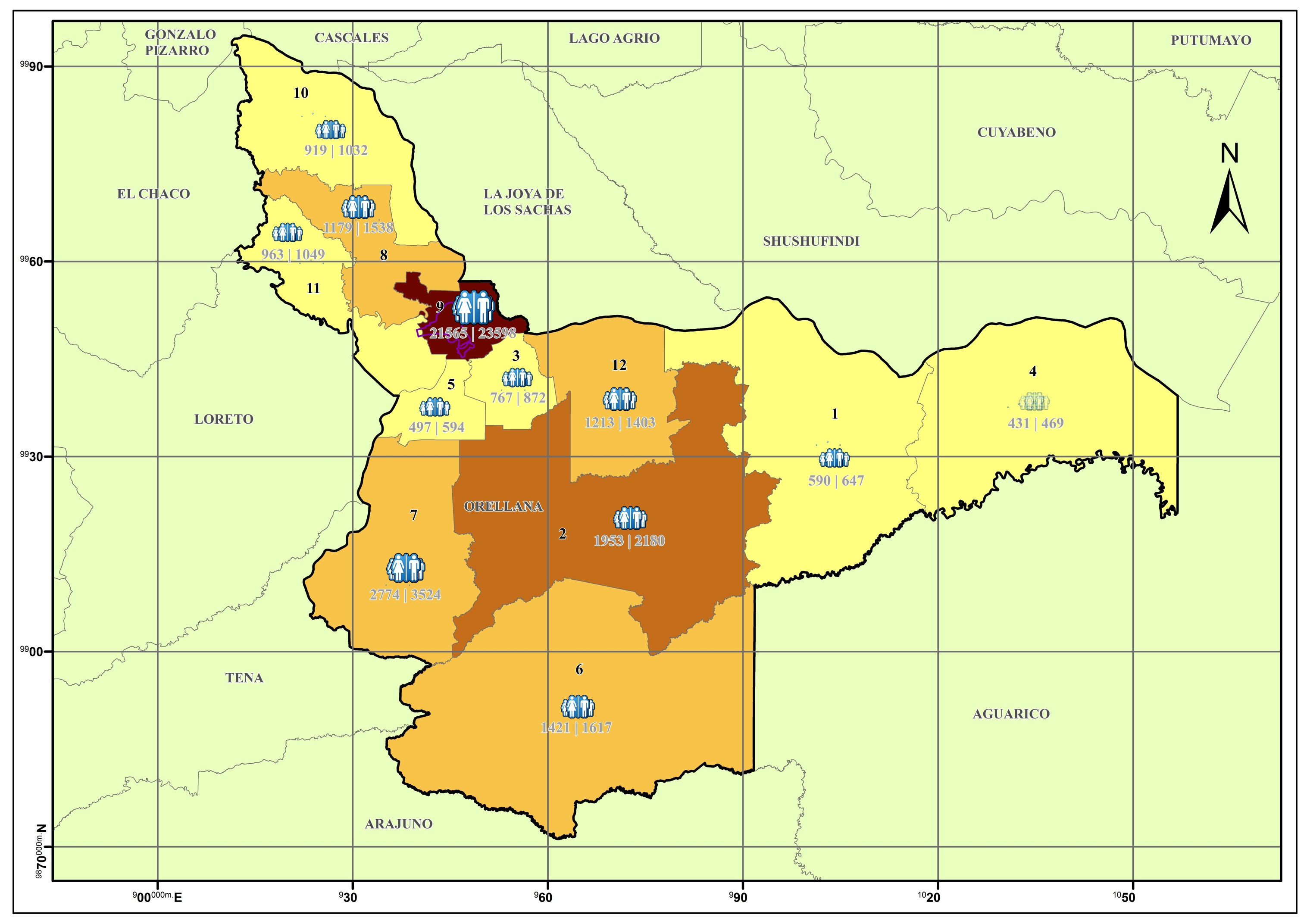 DEMOGRAFÍA
Regresar
FUENTE: IGM, GADMFO, INEC
MAPA DE AMENAZA DE INUNDACIÓN DEL CANTÓN FRANCISCO DE ORELLANA
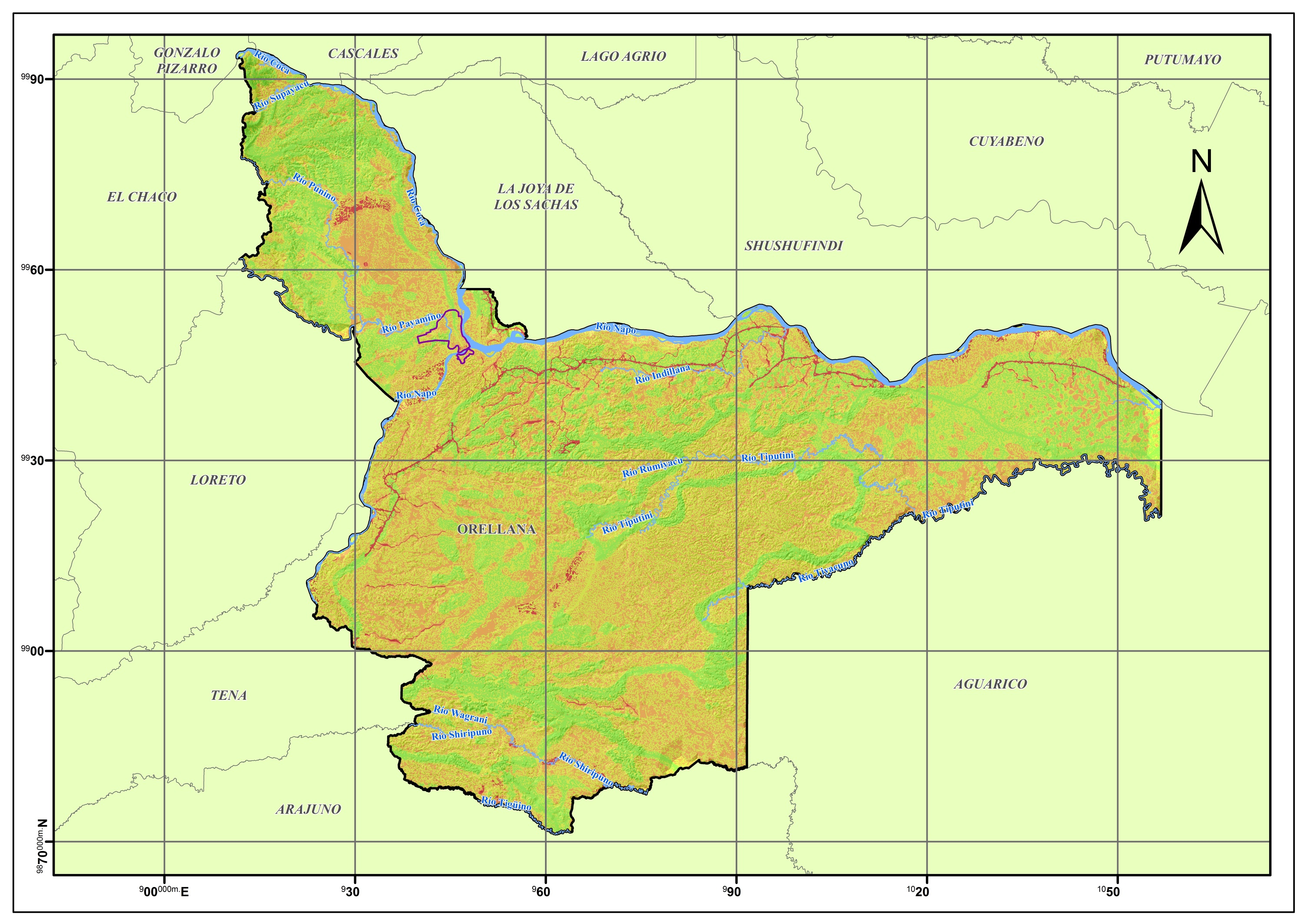 AMENAZA DE INUNDACIONES:
Regresar
FUENTE: IGM, GADMFO, INEC
FACTORES QUE INCIDEN EN LA GÉNESIS DE LA VULNERABILIDAD
Regresar
FACTORES QUE INCIDEN EN LA GÉNESIS DE LA VULNERABILIDAD
Afecta al 80,3% de la población y la
pobreza extrema al 34,5%.
Porcentaje de población que se encuentra en situación de pobreza por  “Necesidades Básicas Insatisfechas” NBI
FIGURA 1 Tipos de eliminación de basura.
FIGURA 2 Actividades Económicas de Puerto Francisco de Orellana.
ELABORACIÓN: ALDEÁN W., HIDALGO I. (2012)
Regresar
MAPA DE USO POTENCIAL DEL SUELO EN PUERTO FRANCISCO DE ORELLANA
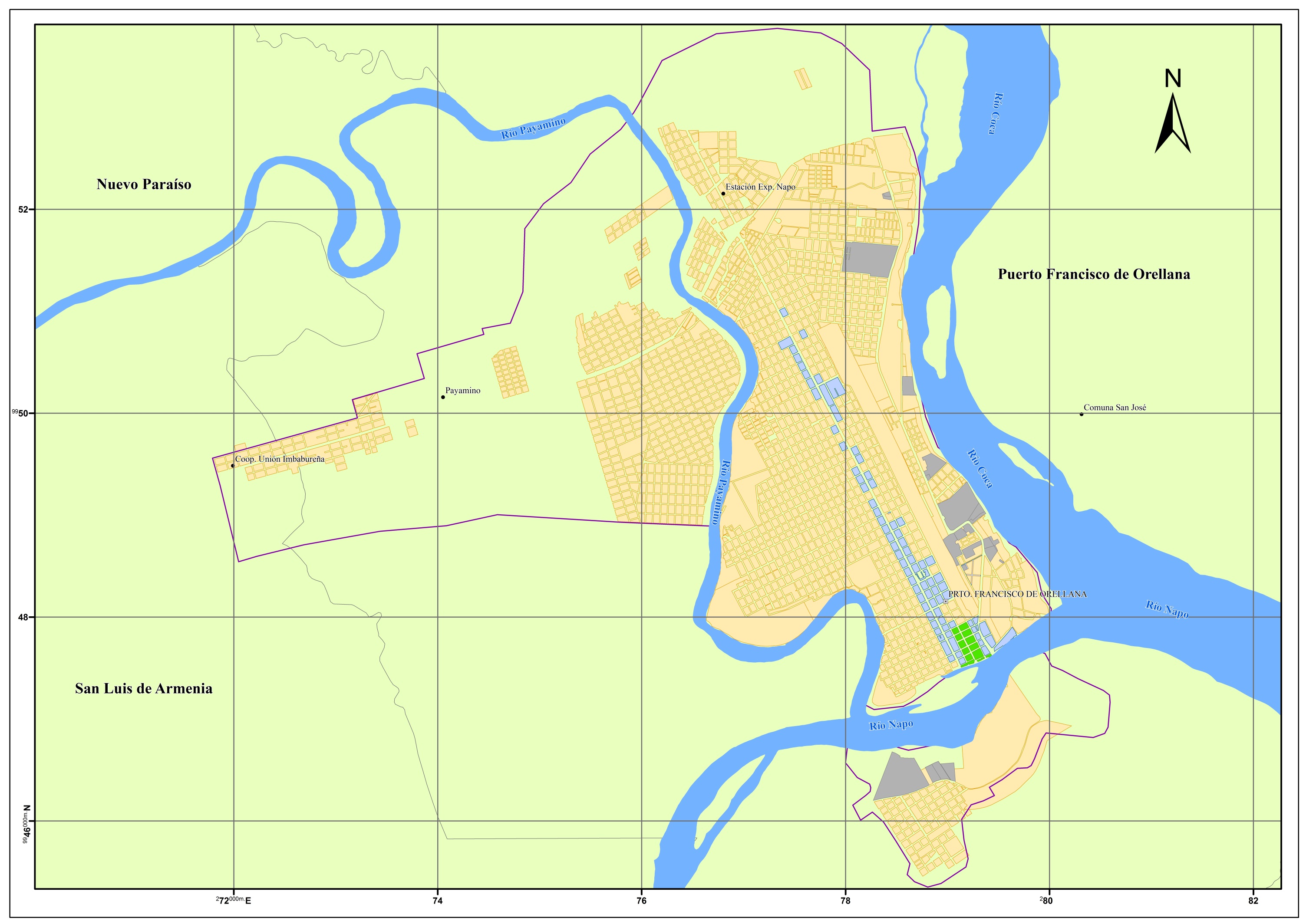 USO POTENCIAL DEL SUELO
Regresar
FUENTE: IGM, GADMFO, INEC
COMPLETITUD CATASTRAL
“Se identificó aquellos predios que tienen una completitud de datos superiores al 90%, de lo contrario no entran al análisis”, las variables fueron:



1.  Sistema estructural	2.  Tipo de material de paredes 
3.  Tipo de Cubierta		4.  Sistema de entrepisos
5.  Número de pisos		6.  Año de construcción
7.  Estado de conservación	8.  Características del suelo bajo la edificación
9.  Topografía del sitio	10. Forma de construcción
11. Área de construcción	12. Clave predial
FUENTE: Guía de Implementación para el Análisis de Vulnerabilidades a Nivel cantonal, Varios Autores, 2012
Regresar
MAPA DE COMPLETITUD CATASTRAL DE PUERTO FRANCISCO DE ORELLANA
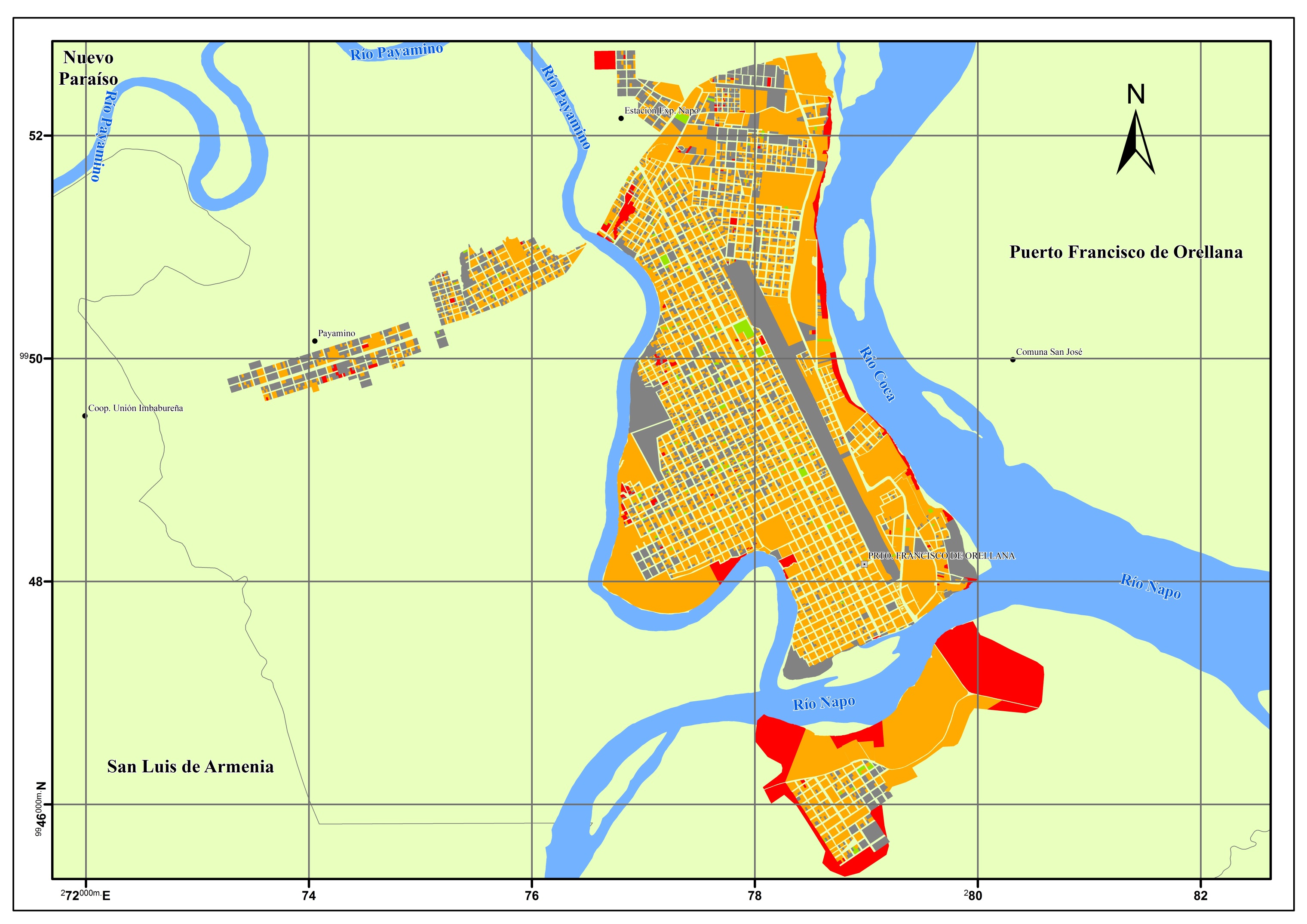 FUENTE: IGM, GADMFO, INEC
Regresar
MAPA DE VULNERABILIDAD DE EDIFICACIONES ANTE AMENAZA DE INUNDACIONES EN PRTO. FCO. DE ORELLANA
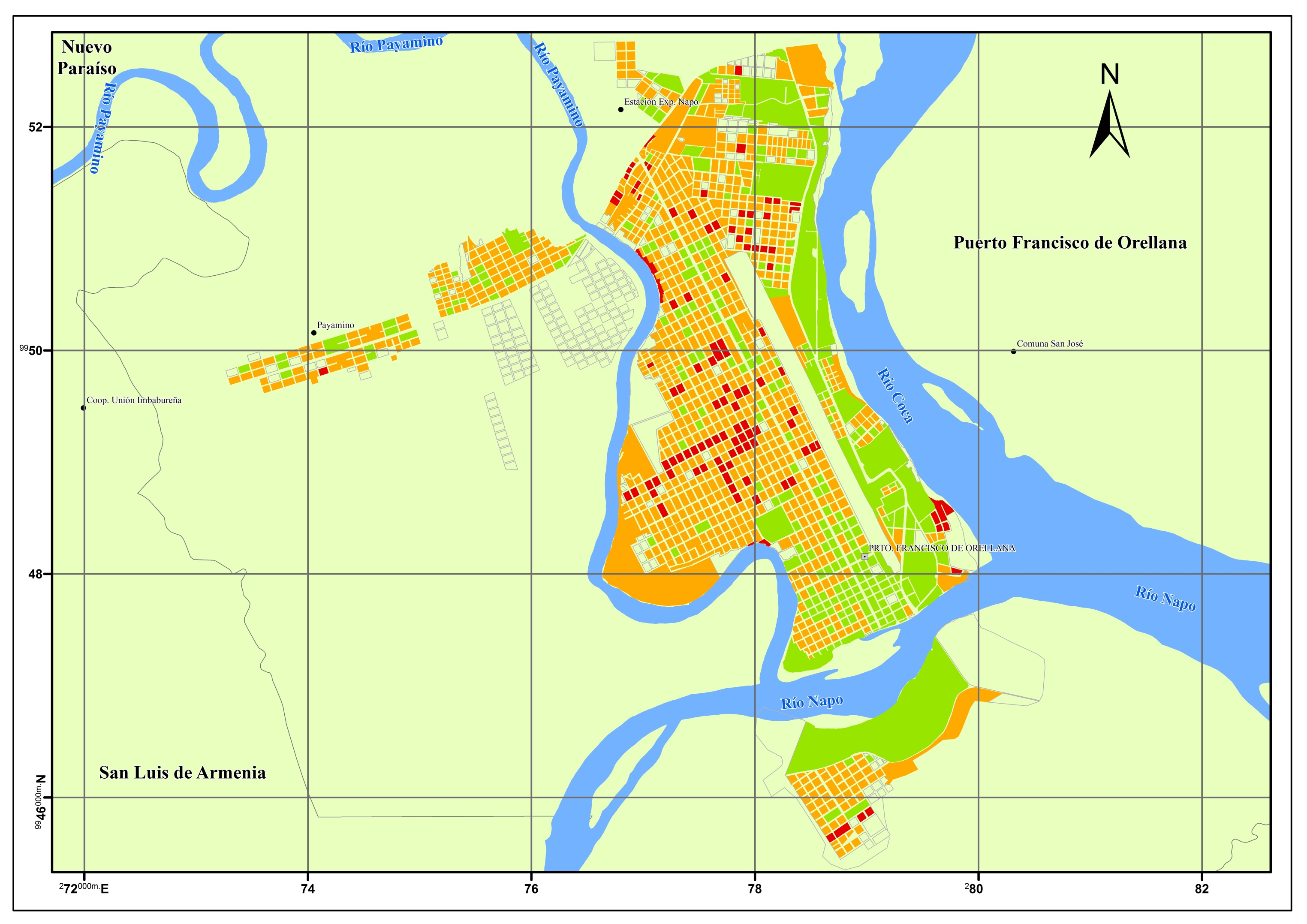 Vulnerabilidad de edificaciones
Regresar
FUENTE: IGM, GADMFO, INEC
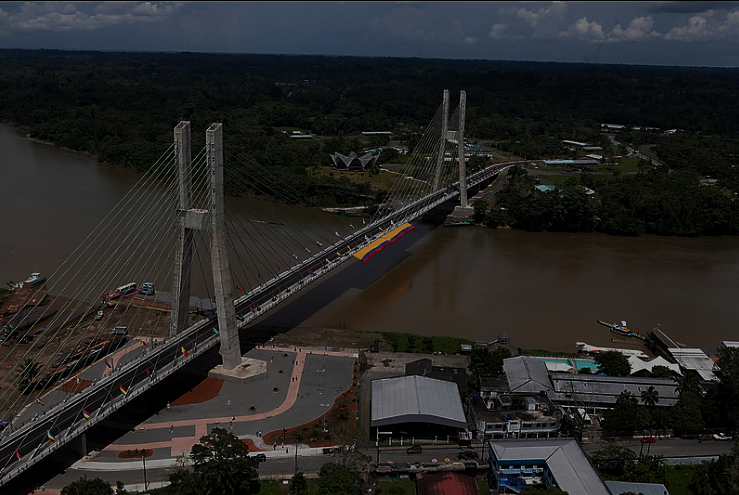 REDES VITALES
Se consideran redes vitales a aquellos sistemas indispensables para la vida, el desarrollo y el sostenimiento de una sociedad (alcantarillado, agua potable y vialidad).
Regresar
MAPA DE VULNERABILIDAD DEL ALCANTARILLADO ANTE AMENAZA DE INUNDACIÓN EN PRTO. FCO. DE ORELLANA
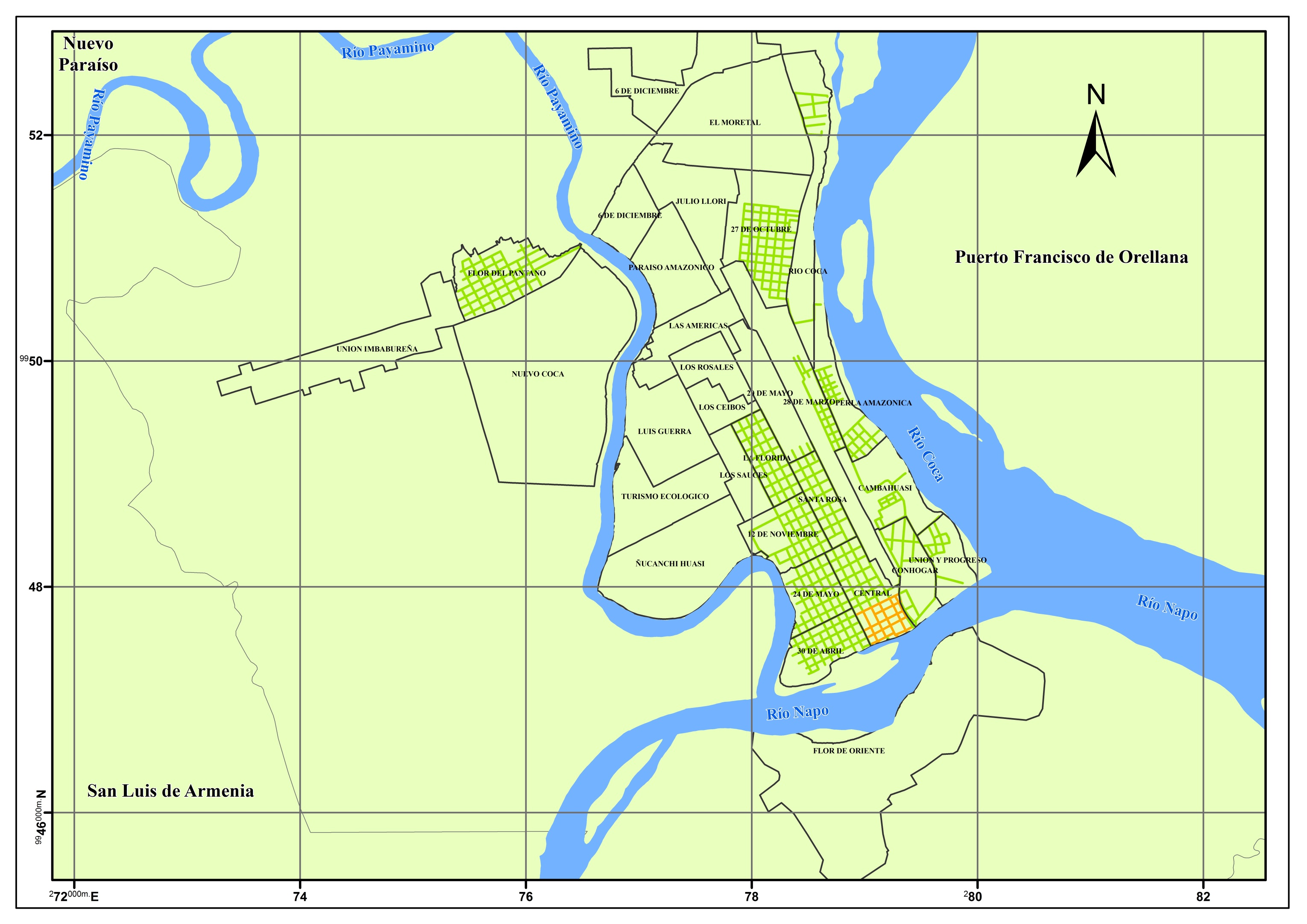 Vulnerabilidad del sistema de Alcantarillado
Regresar
FUENTE: IGM, GADMFO, INEC
MAPA DE VULNERABILIDAD DEL SIST.  DE AGUA POTABLE ANTE AMENAZA DE INUNDACIÓN EN FCO. DE ORELLANA
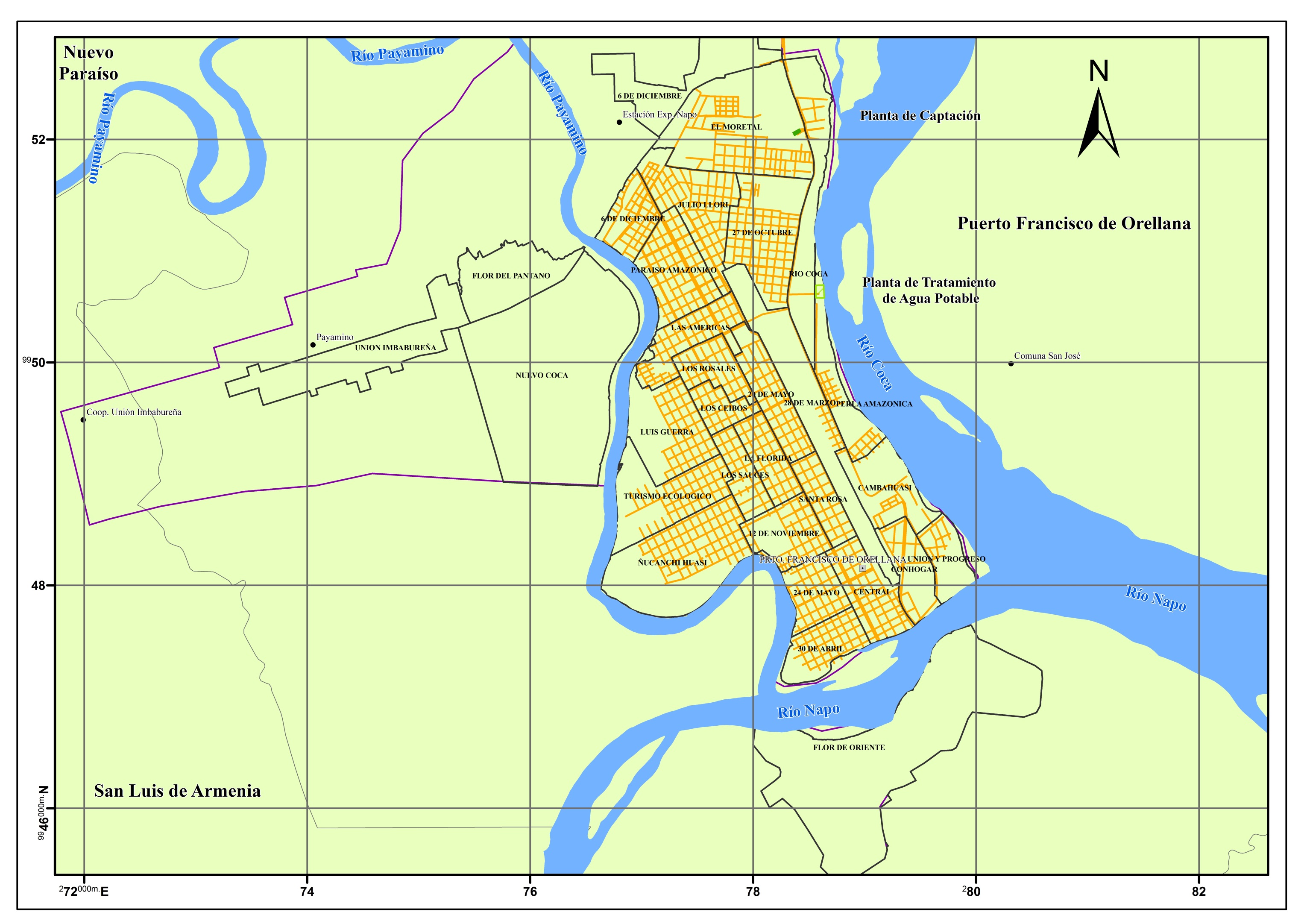 Vulnerabilidad del Sistema de Agua Potable
Regresar
FUENTE: IGM, GADMFO, INEC
MAPA DE VULNERABILIDAD DEL SISTEMA VIAL ANTE AMENAZA DE INUNDACIÓN EN EL CANTÓN FCO. DE ORELLANA
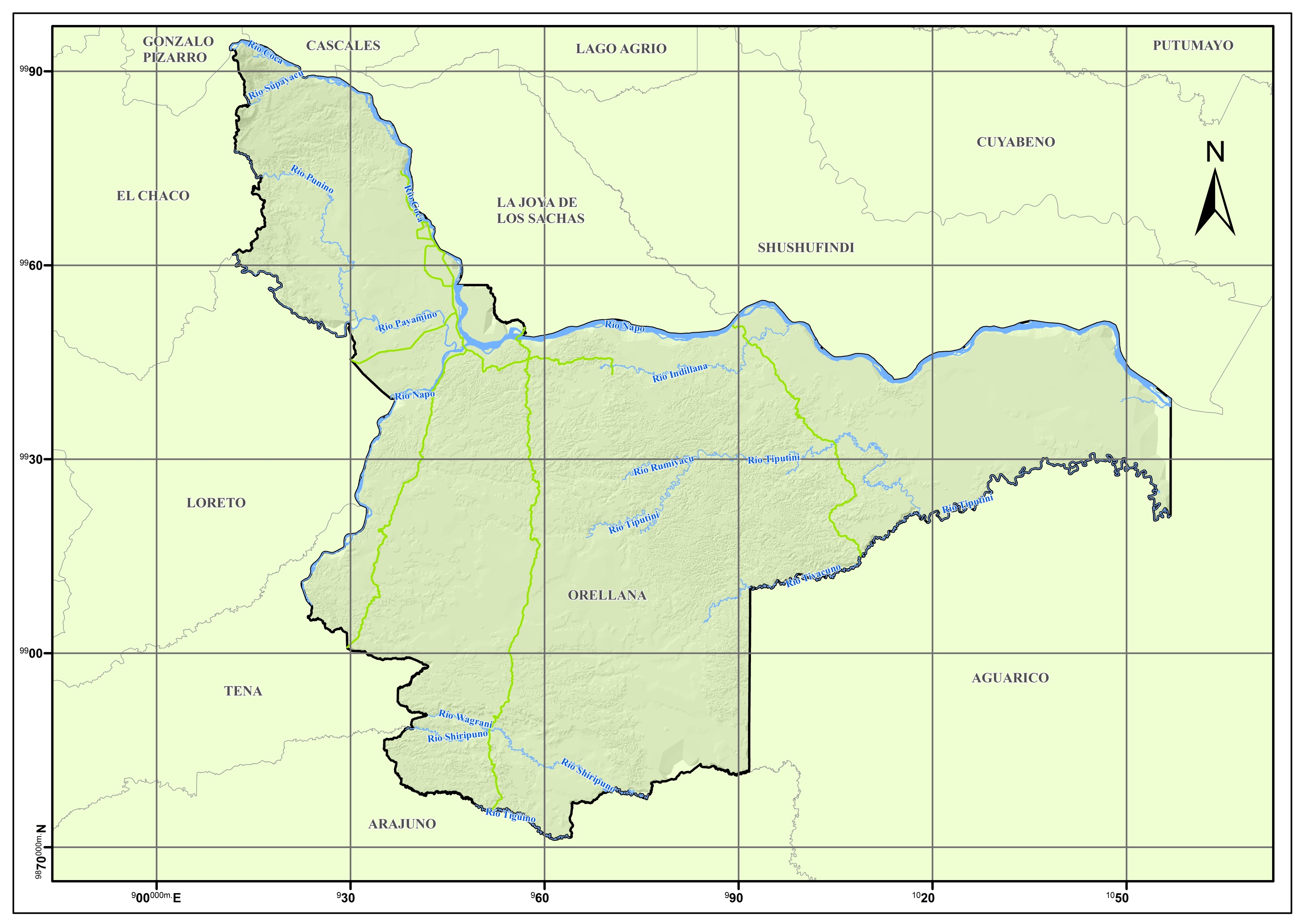 Vulnerabilidad del Sistema de Vialidad
Regresar
FUENTE: IGM, GADMFO, INEC
SOCIOECONÓMICA DESDE LAS CAPACIDADES
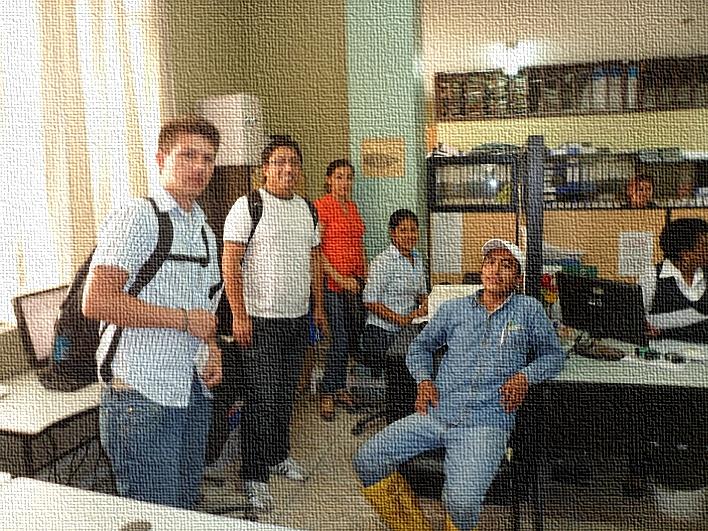 Regresar
FUNCIONALIDAD DE REDES VITALES
Sistema de AlcantarilladoSistema de Agua PotableSistema de Vialidad
Regresar
Análisis Socioeconómico
FIGURA 3 Vulnerabilidad Socioeconómica cantonal, nacional.
ELABORACIÓN: ALDEÁN W., HIDALGO I. (2012)
Regresar
MAPA DE POBREZA POR NBI DEL CANTÓN FRANCISCO DE ORELLANA
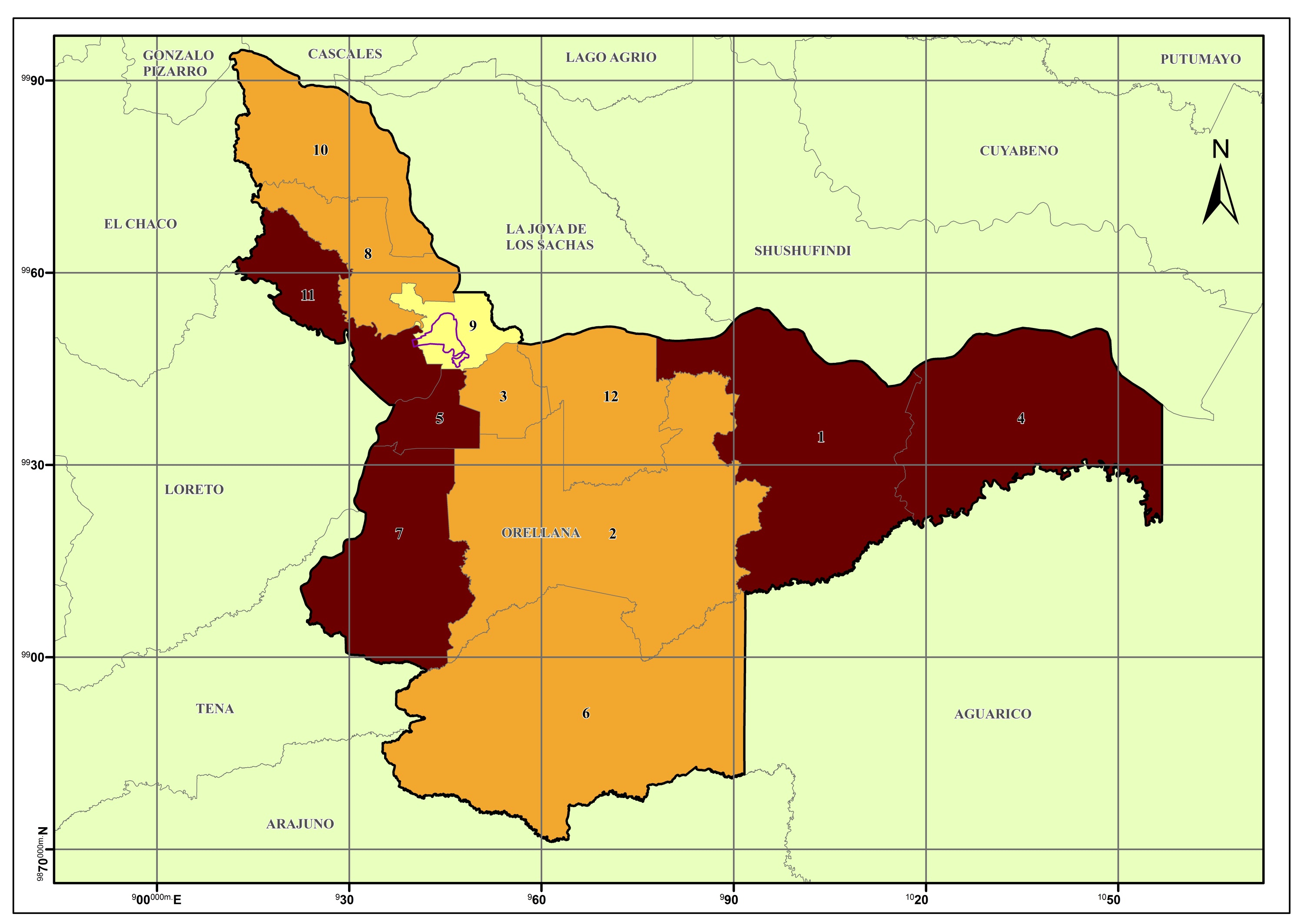 POBREZA POR NBI
FUENTE: IGM, GADMFO, INEC
Regresar
GEODATABASE
Modelo que permite el almacenamiento físico de la información geográfica, ya sea en archivos dentro de un sistema de ficheros o en una colección de tablas
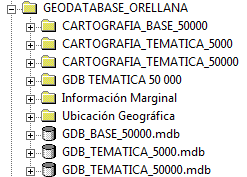 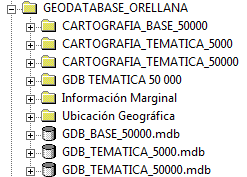 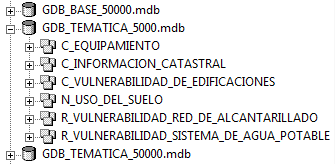 GDB
GUÍA PARA LA PLANIFICACIÓN DE CONTINGENCIAS
Análisis de amenaza

Capacidad Operativa

Objetivo

Políticas y Acciones para la planificación de contingencias
Regresar
CONCLUSIONES
Se generaron como productos de vulnerabilidad cantonal nueve matrices para el análisis de vulnerabilidad de edificaciones, redes vitales, político, legal e institucional
Orellana cuenta con un plan de contingencia ante inundaciones sin embargo este ha tenido escaza socialización con la población, según los actores clave encuestados.

Los análisis de vulnerabilidad no se pueden realizar solo basándose en la información catastral sino que se debe realizar un análisis territorial profundo que permite identificar las características del mismo, además las amenazas potenciales a las que se encuentra expuesto.

Ningún elemento antrópico tiene vulnerabilidad intrínseca ya que depende del grado de amenaza presente en el territorio. 

La metodología en el análisis de vulnerabilidad le da demasiado peso a las características de construcción, obviando la realidad fisiográfica del territorio.
Regresar
CONCLUSIONES
Las variables de la “Guía de implementación para el análisis de vulnerabilidades a nivel cantonal”, que permiten conocer el estado de la vulnerabilidad física de edificaciones, no se pueden aplicar de la misma manera para todos los cantones del país, por lo que estas variables deben ser adaptadas a la realidad catastral de cada cantón.
Los actores claves encuestados consideran que el GAD Municipal de Francisco de Orellana, como el Cuerpo de Bomberos deben ser los principales actores en las etapas de preparación, reducción, respuesta y recuperación ante la ocurrencia de un desastre
Se generaron tres geodatabases a nivel cantonal, una con información base y temática a escala 1:50000 y una geodatabase a nivel parroquial a escala 1:5000.
Se elaboró una Guía para la fase de Planificación de Contingencia del GADMFO que sirve como referencia y que puede estar sujeto a cambios, otorgando a los actores clave las pautas para generar su Plan de Contingencia.
Regresar
RECOMENDACIONES
Ampliar la socialización del plan de contingencia ante amenaza de inundaciones existente, de tal manera que llegue al mayor número de personas posible.

Promulgar la cooperación interinstitucional, enfocada a reducir la vulnerabilidad, y ampliar el conocimiento sobre Gestión del Riesgo en Francisco de Orellana.

Implementar proyectos que permitan abastecer de alcantarillado y agua potable a la totalidad de la población.

Renovar la tubería de alcantarillado en la parte central de Puerto Francisco de Orellana que tiene considerable antigüedad.

Generar y levantar información catastral y de redes vitales acorde a la realidad del Cantón, para fortalecer el estudio del territorio ya que se detectaron  falencias.

Mantener y actualizar el Sistema de Información Geográfica (SIG) en base a los estándares nacionales para poder tener un procesamiento y análisis ágil de cualquier tipo de datos, y que se transforme en una herramienta fundamental para la toma de decisiones de las autoridades encargada de la Gestión del Riesgo en el cantón Francisco de Orellana.
Regresar
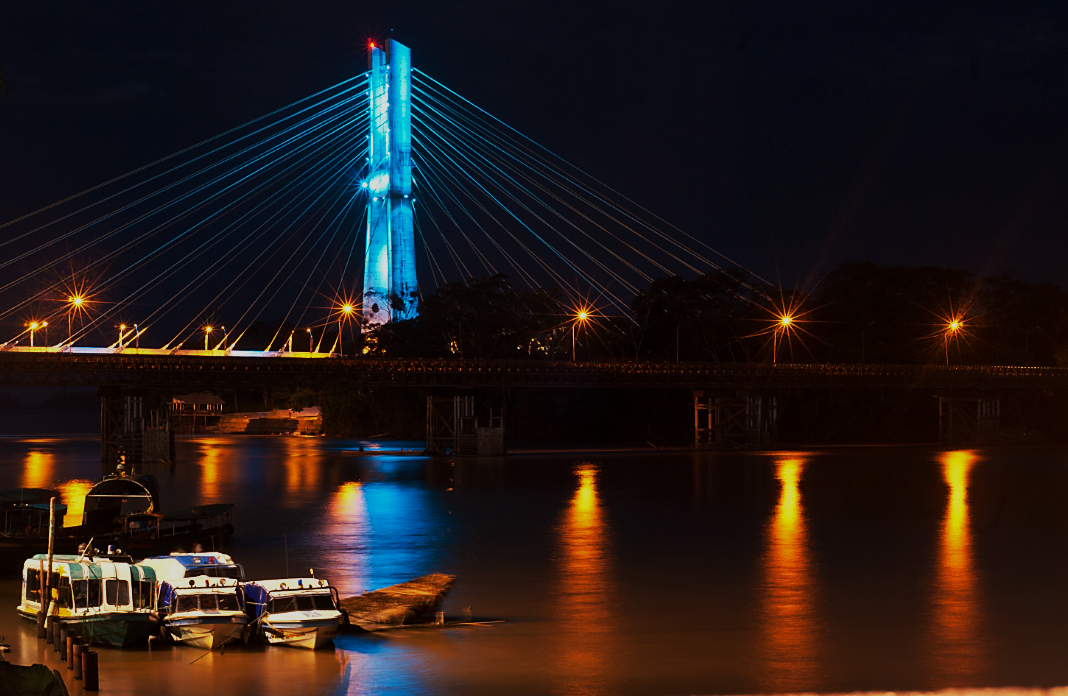 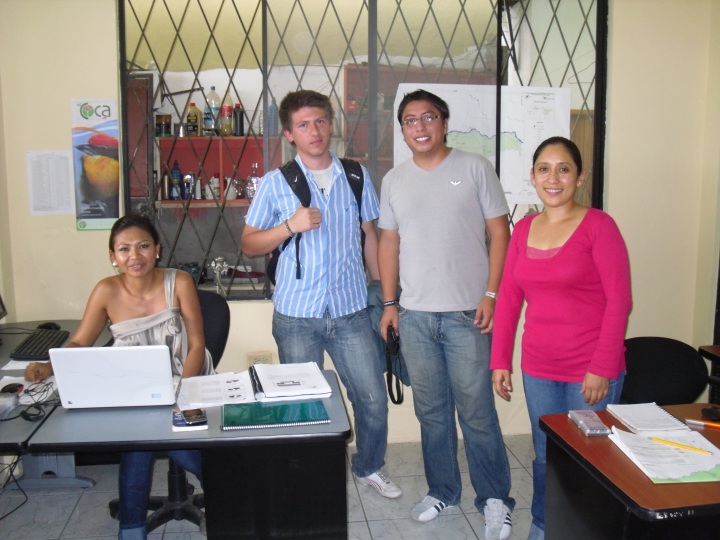 G   R   A   C   I   A   S
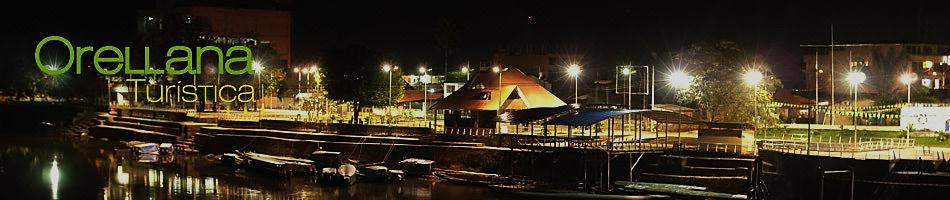 FIGURA 4   Cobertura Geográfica expuesta a amenaza Sísmica.
ELABORACIÓN: ALDEÁN W., HIDALGO I. (2012)
FIGURA 5 Cobertura Geográfica expuesta a amenaza a Inundaciones.
ELABORACIÓN: ALDEÁN W., HIDALGO I. (2012)
Regresar
Al Oeste del cantón existen tres volcanes, los volcanes: Reventador y Sumaco (activos) y el volcán Pan de Azúcar (inactivo), que no representan ningún tipo de amenaza por la distancia considerable que existe y la dirección predominante del viento al Oeste.
 Sin embargo el cantón presenta amenaza volcánica por flujo de lahares, debido a la presencia de los volcanes Reventador y Sumaco. La erupción del Reventador afectó seriamente el funcionamiento de la planta de captación y tratamiento de agua potable en el 2006. No obstante en general, las erupciones del volcán Reventador no representan altos niveles de amenaza para la infraestructura general de la ciudad. (Cruz, M. 2012, com. pers.).
FIGURA 6 Cobertura Geográfica expuesta a amenaza de Deslizamientos.
ELABORACIÓN: ALDEÁN W., HIDALGO I. (2012)
Regresar
Aporte de vulnerabilidad generado por los elementos estructurales (Matriz):
Regresar
Aporte de vulnerabilidad de las variables (Matriz):
- Sistema de Alcantarillado


- Sistema de Agua Potable

Captación 

Conducción

Tratamiento


- Sistema de Vialidad
Regresar
ANÁLISIS POLÍTICO
TABLA 1. Nivel de vulnerabilidad Política
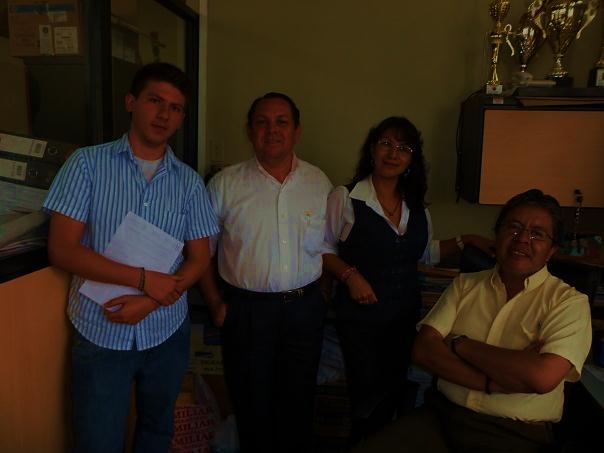 Regresar
ANÁLISIS LEGAL
TABLA 2. Nivel de vulnerabilidad Legal
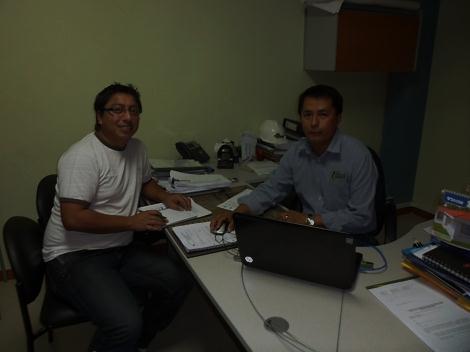 Regresar
ANÁLISIS INSTITUCIONAL
TABLA 3. Nivel de vulnerabilidad Institucional
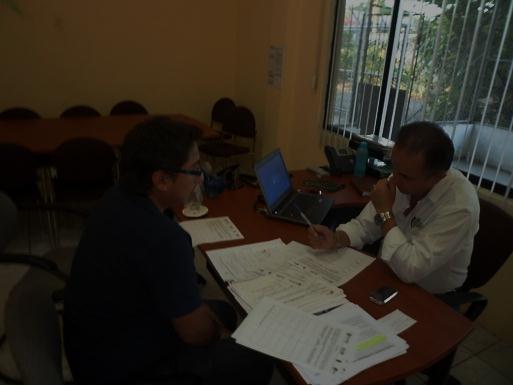 Regresar
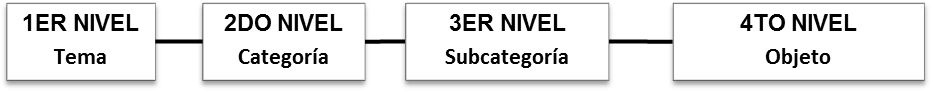 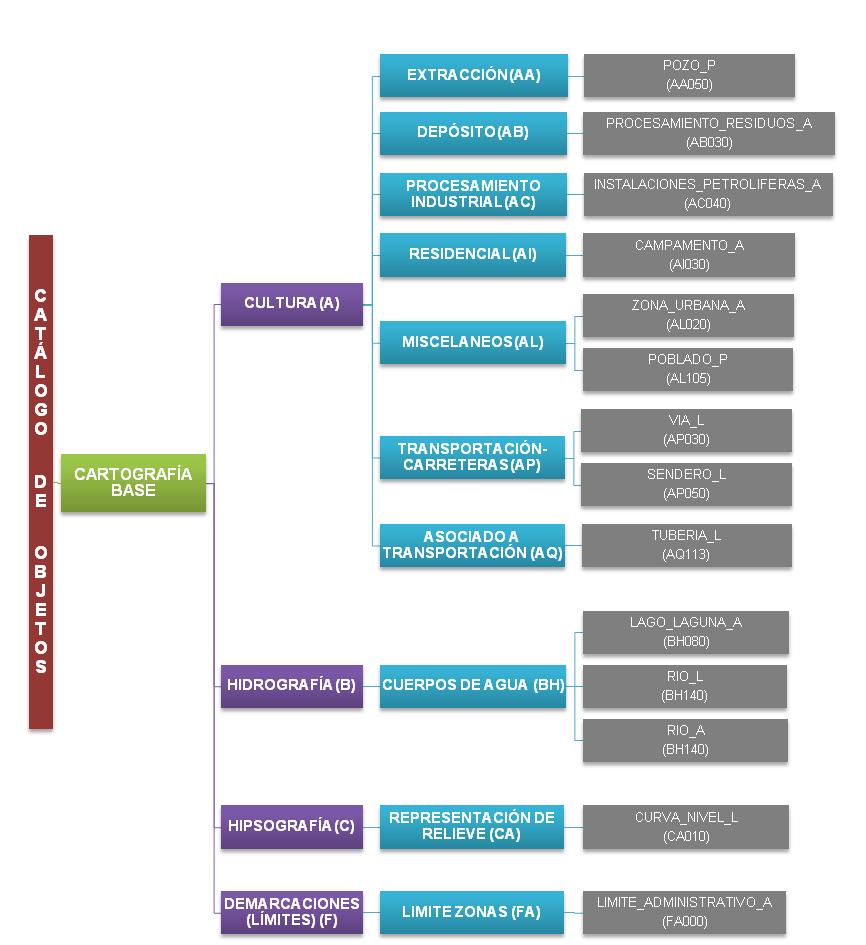 FIGURA 7. Estructura para cartografía base a escala 1:50 000
ELABORACIÓN: ALDEÁN W., HIDALGO I. (2012)
Regresar
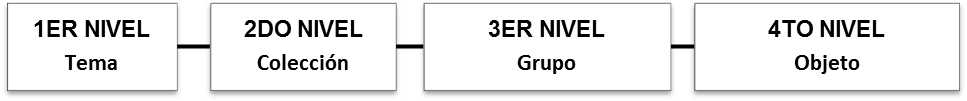 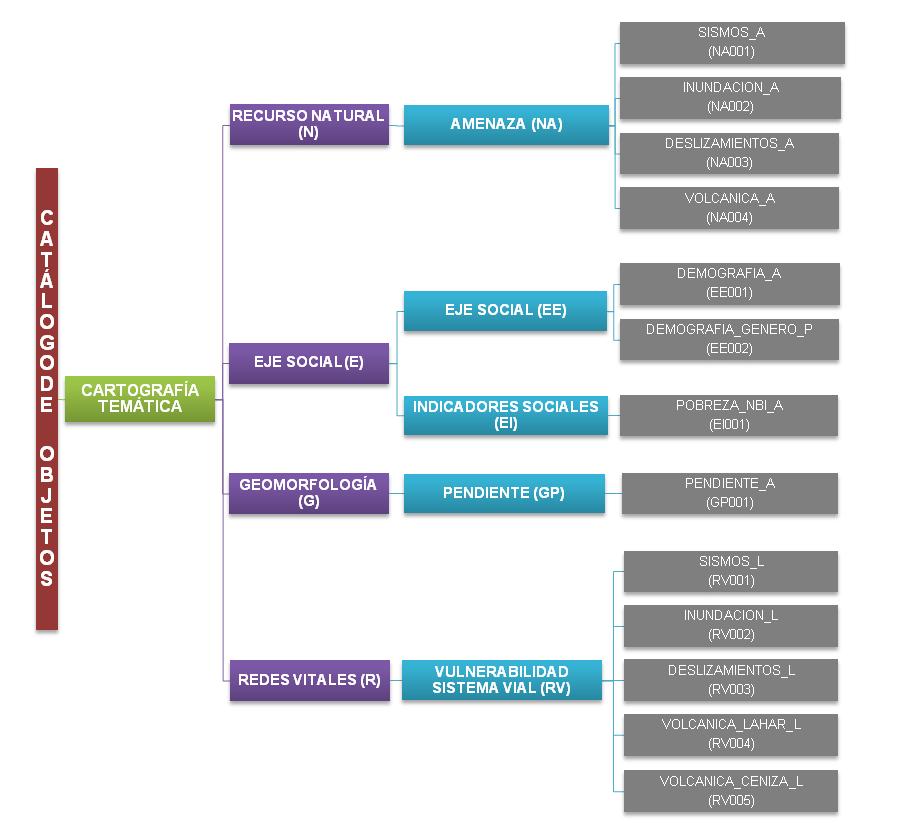 FIGURA 8. Estructura para cartografía temática a escala 1:50 000
ELABORACIÓN: ALDEÁN W., HIDALGO I. (2012)
Regresar
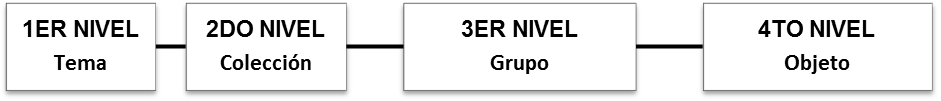 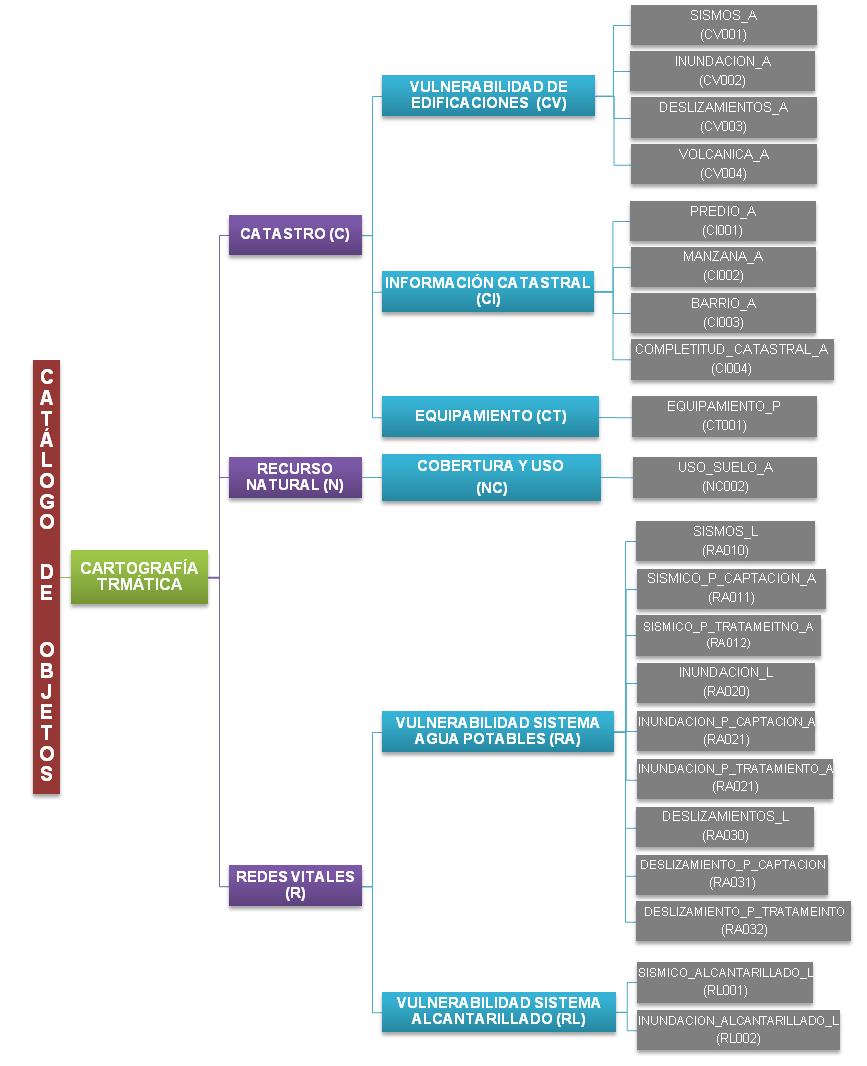 Regresar
FIGURA 9. Estructura para cartografía temática a escala 1:5 000
ELABORACIÓN: ALDEÁN W., HIDALGO I. (2012)
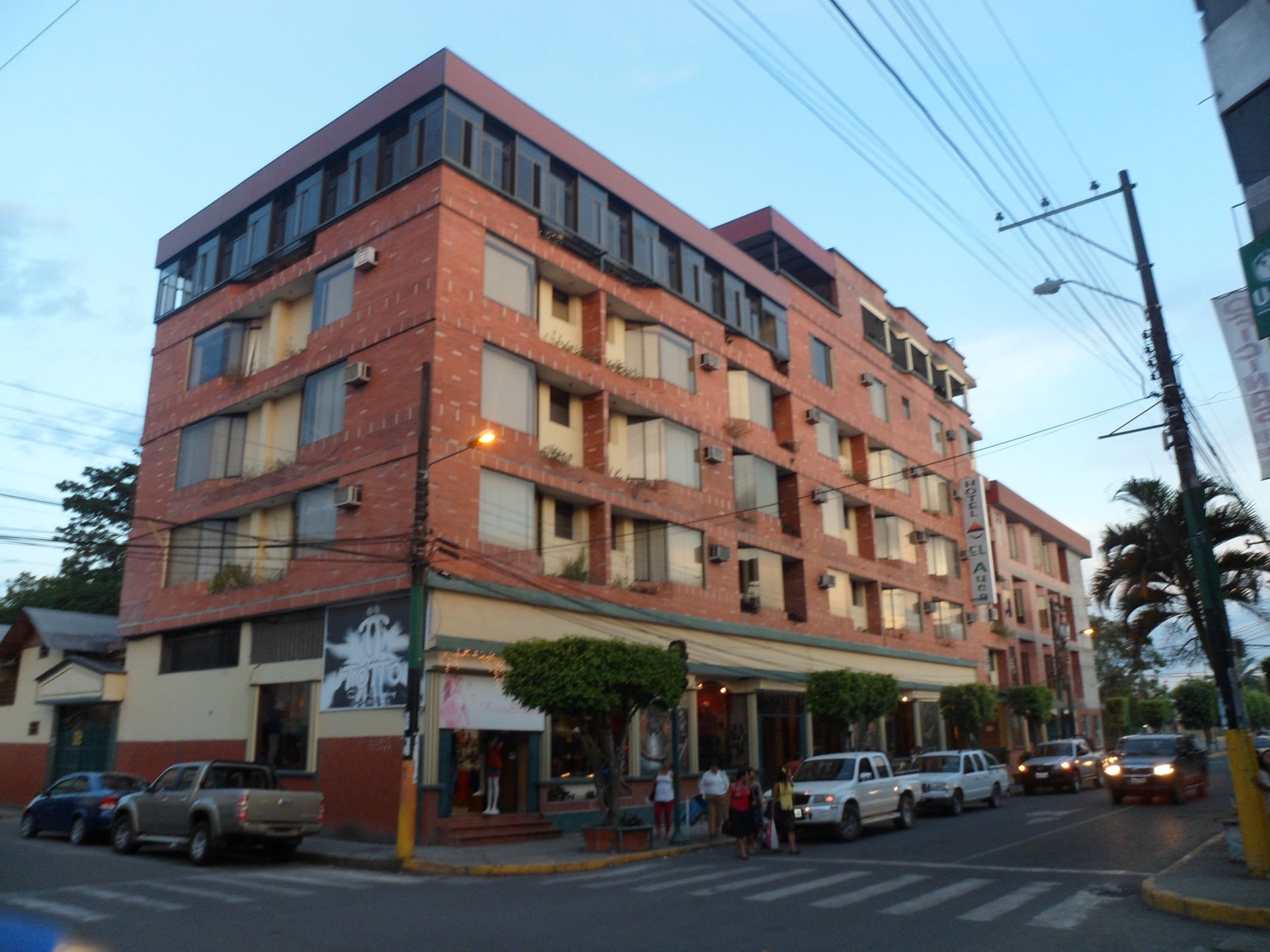